Resource Definition Task Force Progress Update
April 2018
Background
Previous attempts at addressing non-modeled generation or distributed generation have struggled to resolve the various issues.
This task force is intended to resolve issues with the protocols regarding resources and definitions in ERCOT.
Attempting to resolve with a single over-arching NPRR to address everything is expected to stretch out the timeline significantly to get overall agreement.
The recommended approach is to selectively identify and resolve issues
It is anticipated that several NPRRs will be developed to address existing issues.
Topics or definitions the group is unable to resolve but require further review will be included in a whitepaper that is shared with PRS.
Stages of Activities
Stage 1 - Align definitions to identify differences
Initial Framework by Jay identifies resource types. (see slide 6) 
Initial table comparing NERC/PURA/PUCT/ERCOT generated
Develop consensus on new Terms and/or definitions
Align with Jay’s Resource analysis
Revise and streamline to capture key issues and gaps
Publish new Terms/Definitions
Terms or definitions without agreement will be included in the whitepaper.
Should suggested changes be sent to PRS for approval?

Estimated duration 6-8 months
Stages of Activities (cont)
Stage 2 – Clarify Definitions for Transmission connected resources 
Revise/replace “Non-modeled” term per new definitions
Recommend/Submit first NPRR.

Estimated Duration 6 months
Stages of Activities (cont)
Stage 3 – Clarify definitions for Distribution connected resources
Generate new categories addressing multiple configurations
Utilize definitions  established in step 1 where possible.
Include current and proposed future DG categories together, or address in separate NPRRs?
Submit  NPRR(s).

Estimated duration 6-8 months
The RTF Journey through the wilderness….
The information on the following slides represents the discussions that took place over the months as we discussed and debated what was in the protocols and what would require further clarification.
The priority was to separate and refine by topics those that were simply definition items from those that could include additional requirements.  
Additional Items resolved among the group as needing further work with NPRR are captured on slide #20
Additional Items identified as requiring significant further work in other committees are captured on slide #21
Extensive notes have been added to the following slides to help clarify the thought processes along the way.
Jay’s First Proposal for a Framework (see RTF Aug 11, 2017)
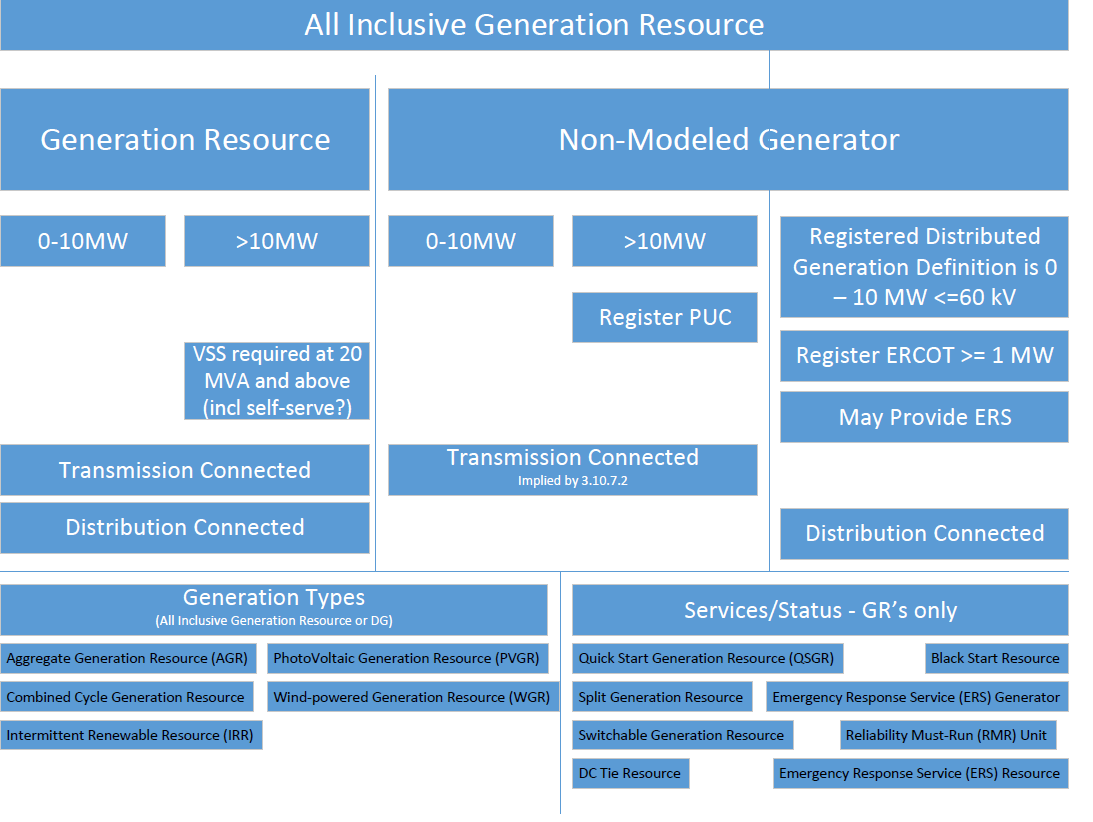 [Speaker Notes: This key diagram represents the first proposal of how the protocols define resources from a 10,000 foot level, and are (primarily)based on size and how they are connected to the ERCOT system.
(note-the top half of the diagram was modified slightly from the original presentation in August to reflect the existing protocol requirements.)

The Generation types listed in the bottom left of the diagram, although listed in the definitions section as types of Generation Resources, are not really helpful to the user in terms of what they are.  The terms are more reflective of the various technologies used by the Generation Resources, and adds to some of the confusion. 

The Service/statuses listed in the bottom right of the diagram, also listed in the definitions section as types of Generation Resources are again, not helpful since they are more reflective of either services they are qualified to provide (blackstart, etc) or the status of the resource itself (mothballed, etc)

Bottom line– the top half of the diagram provides a good 10,000 foot view of how the resources are differentiated, but the bottom half identifies a number of terms that confuse new users.]
Current definition (Protocol Section 2.1)
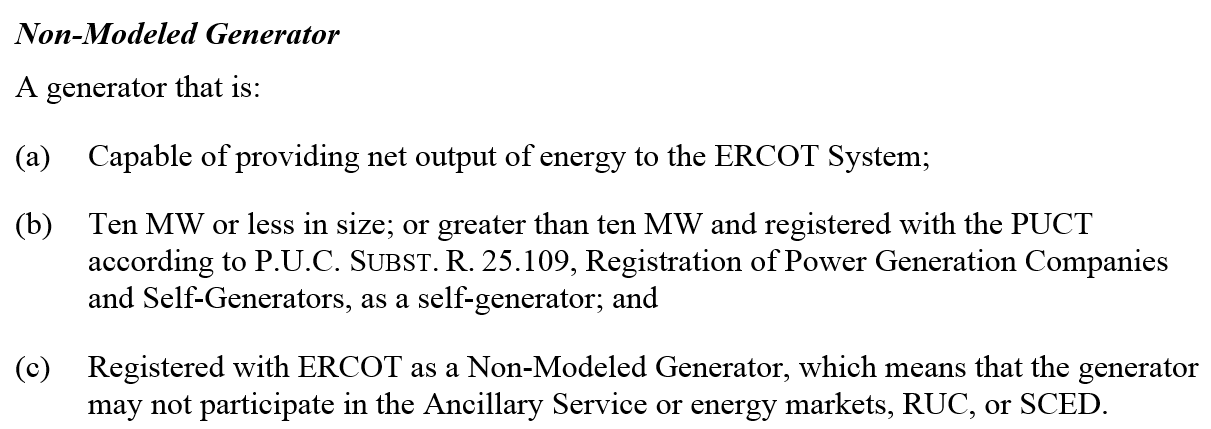 8
[Speaker Notes: Back to the Protocols for the Straight-up definition to help with resolving the term “non-modeled generation”.
Note that two factors are used for identification – size and market participation. (more on that later)]
Framework proposal, revision 2 – Includes all distributed generation types.
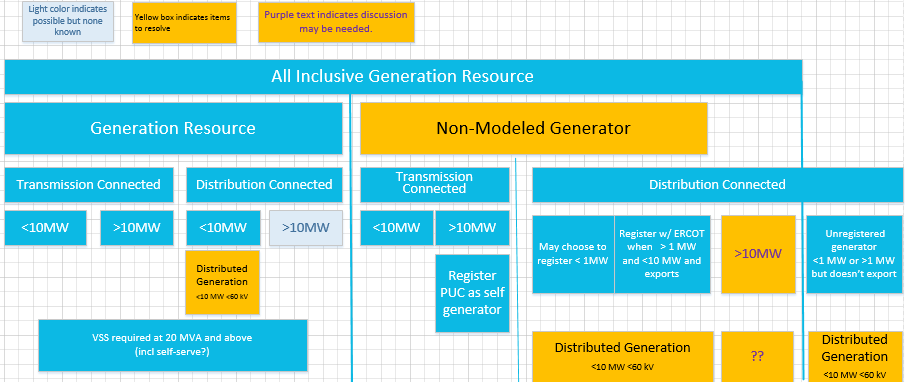 9
[Speaker Notes: This follow-up narrowed down framework included all of the resources in ERCOT, including those on the distribution system, and identified some of the sources of confusion.]
Framework Proposal (continued)
All-Inclusive Generation Resources (comprised of Generation Resources and Non-Modeled Resources) must meet existing designated technical and data provision requirements (“Technical Requirements”) as well as the Market Requirements.

Generation Resources must also meet additional qualification requirements depending on the “Services” they are providing: 
Example – Additional requirements to be qualified for providing Black Start Services
10
Example Technical Requirements
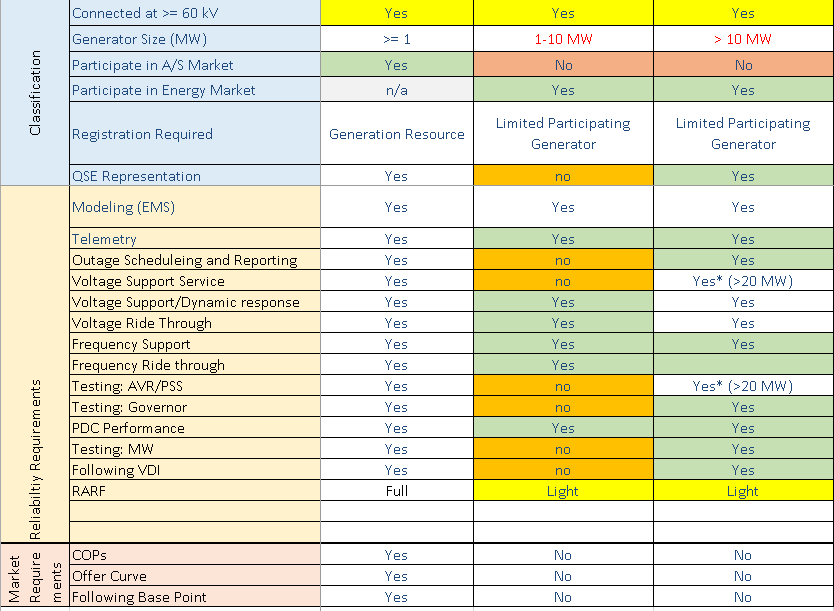 *
*
Draft—not meant to be either comprehensive or reviewed for accuracy
* Term used as part of the original NPRR190-for example only
Example Market Requirements
COPs
Offer curves
Following Base Points
Dispatch Instructions outside of Emergency conditions
Etc.
This is not a comprehensive list of the Market Requirements for Generation Resources.  

The rules should not change any requirements for Generation Resources, so sections of the Protocols related to requirements exclusively for Generation Resources should not change for this effort.
Generation Resource Breakdown
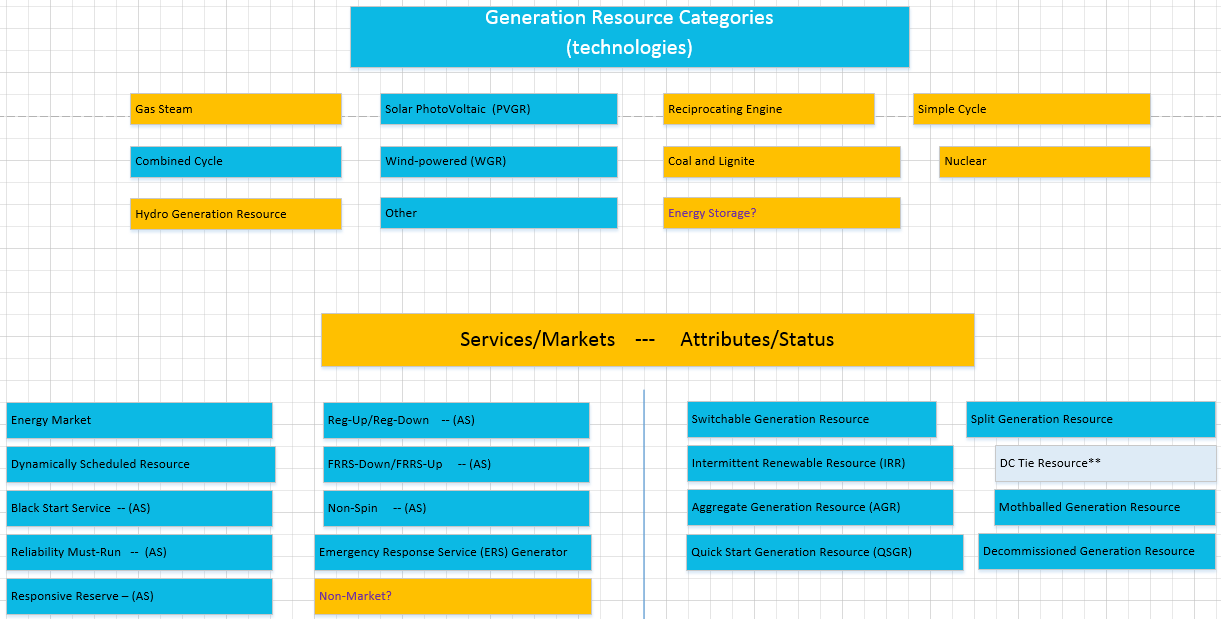 Note—Items in yellow are not in the definitions section 2.5 of the protocols, even though they are used in the other sections.
Revise terminology for resources in the ERCOT systems
Revised nomenclature
Generation Resource (no change)

New term(s)
Transmission connected
Distribution connected

Microgenerator (see PUCT defs)


Generation Resource
Old Nomenclature

Generation Resource



Non-modeled Generator



Unregistered generator



(Distribution connected Generation > 10MW)
Some Examples
The following pages illustrate a few simplistic examples of Generators.
In each example, Generators that are owned by different companies are shown in different colors.
Transmission voltage elements are shown in green and blue; distribution voltage elements and/or PUN-owned transmission are shown in gray.
Examples of Transmission Connected Resources
100 MW
Traditional Generation Resource 
with POI to transmission
< 10 MW Generator with POI to transmission
Examples
9.9 MW
Examples of PUN Resources
9.9 MW
100MW
9.9 MW
100 MW
PUN with Aggregation of gens >10MW
PUN with gens >10MW
PUN with no single generator or aggregation >10MW
20 MW
150 MW
4 MW
5 MW
1 MW
Examples of Distribution Connected Resources
1
MW
9.9MW
9.9MW
8
MW
20MW
1MW
Generator < 10MW on Distribution System 
not in SCED or AS Market
Generator < 10MW on Distribution System 
not in SCED or AS Market
Multiple gens < 10MW on Distribution System 
with different Service Delivery Points
Aggregation of gens at common
Service Delivery Point < 10MW
9.9 MW
9.9 MW
1-20 MW
1-20 MW
Note: Unregistered Generator < 1 MW on Distribution System not shown
Examples of Distribution Connected Resources
>10 MW
1-20 MW
Generator > 10 MW 
on Distribution System
Proposed Category Nomenclature – using existing requirements
20
Final Proposed Resource Definition Framework
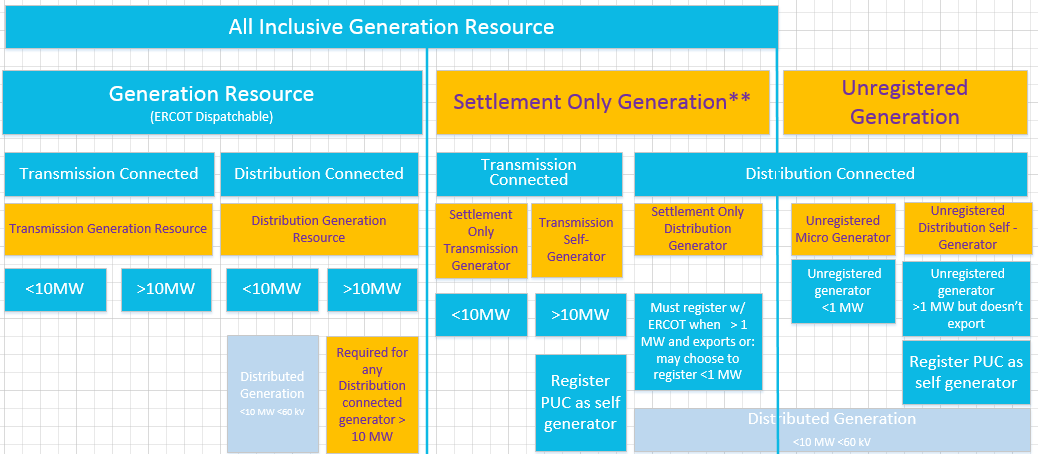 **Settlement Only generator means that they may not participate in Ancillary Services Market, RUC, SCED, or make Energy Offers.
21
Example Registration Flowchart page 1
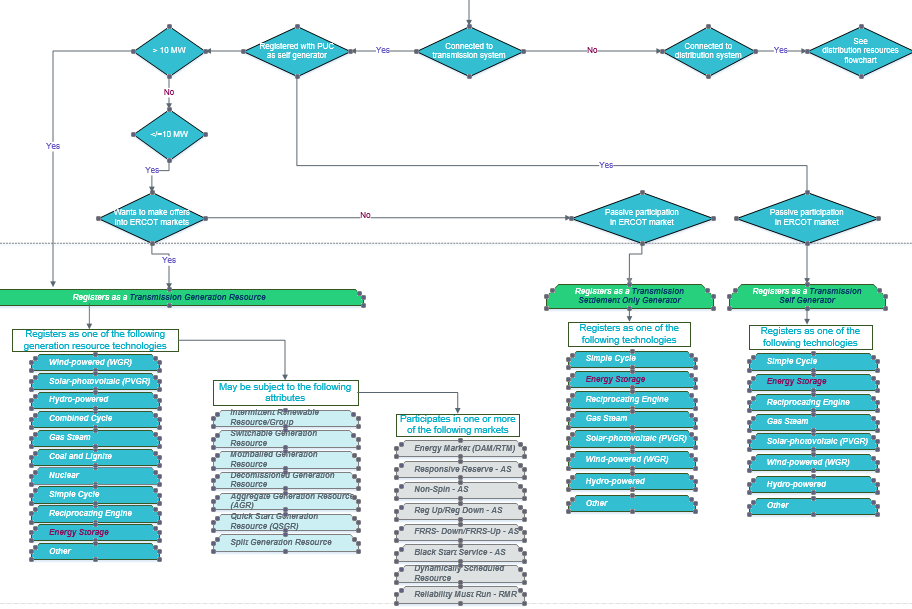 22
Example Registration Flowchart page 2
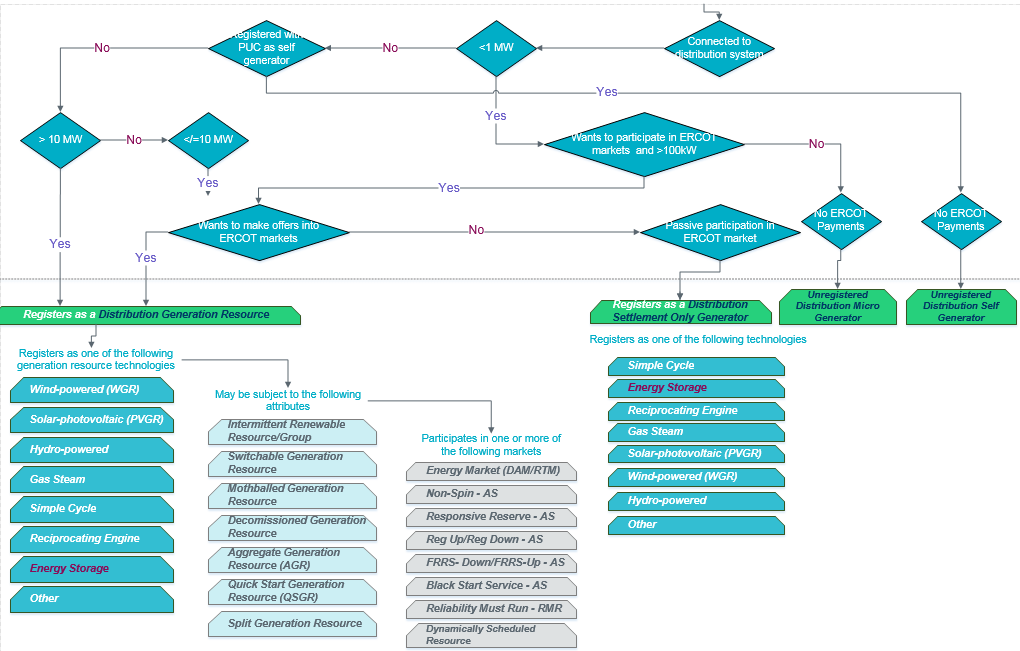 23
Points brought up during discussions for consideration in future NPRRs (Stage 2+)
Clarify Implicit Definitions in Protocols for Distribution connected resources 10 MW and greater

All transmission connected resources would be required to be registered and modeled, regardless of size.

A Transmission connected self-generator may be registered as an Non-modeled even though it might occasionally produce more than 10 MW net output for payment during an ERCOT-declared Emergency.
ERCOT would review output and determine if a generator is exceeding the threshold and should subject to registering as a Generation Resource.

Any resource that wants to participate in Ancillary service market or SCED is required to register as a Generation Resource.

Existing resources that are not currently registered, but might be required to register under any proposed requirements and choose to register as Non-modeled generators, may be grandfathered if they cannot meet specific “Technical Requirements” (reactive, governor).
Topics for Additional Discussion
How to handle Aggregations of distribution connected generators that want to register as Generation Resources ?

Energy Storage registration/modeling issues.
This will not be a significant area of focus as part of this task force and will instead be included in the whitepaper for further discussion.

To what extent do we construct definitions-- and do definitions correlate to obligations? This may be a whitepaper issue.